Unit 2: Mechanics
Part 1B – Projectile Motion
1-D v. 2-D Motion
Consider two cue balls.
One is dropped from a particular height.
At the same moment, the other (identical) cue ball is launched horizontally from the same height.
Which one do you think will hit the ground first – the dropped ball, the horizontally launched ball, or will it be a tie?
Let’s find out!
https://www.youtube.com/watch?v=zMF4CD7i3hg
Projectile Motion
They hit at the same time!
The key to understanding projectile motion:  Vertical movement is independent of horizontal movement!
Consider a cue ball dropped from a much larger height, say the edge of a 50-m tall cliff.
Let’s round ag from 9.8 m/s2 to 10 m/s2 and calculate how far it should have fallen after the first several seconds.
If it’s simply dropped, vi = 0.  If you let si = 0 and plug in a = 10 m/s2, then the formula for position s = si + vit + ½ at2 becomes s = 5t2.
10 m
20 m
Now imagine throwing the ball horizontally at, say, 15 m/s from the top of the cliff.
30 m
40 m
If there were no gravity, it would travel in a straight line, moving 15 m every second.
But, of course, there is gravity, so what path does the ball actually take?
Answer:  A parabolic one.
Imagine firing a cannon.
Like all good cannons, of course, this one has a laser sight.
Ignoring gravity, let’s say here is where the cannonball would be after 1, 2, and 3 seconds.
3 s
Since there is gravity, the real cannon ball again will actually be 5 m, 20 m, and 45 m, respectively beneath these locations.
2 s
Again, the path is a parabola.
45 m
20 m
1 s
5 m
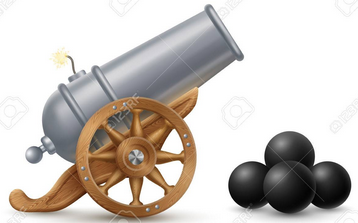 Keep Horizontal and Vertical Motion Separate
The key to understanding projectile motion:  Vertical movement is independent of horizontal movement!
The most common mistake I see in projectile motion problems is mixing horizontal and vertical values into the same calculation.  
A horizontal velocity has no business being plugged into the same equation as a vertical acceleration.
To avoid this common error I will do two things:
I will use x- and y-subscripts on all variables
I will color-code the vectors in my diagrams and variables in my equations:  (X-Direction = RED; Y-Direction = BLUE)
Example Problem 1: (The simplest case -  a projectile launched horizontally)
Someone accidentally throws their keys horizontally at 8.0 m/s off of a 62-m tall cliff overlooking the ocean  
A) Where will the keys hit the water?
B) How fast will the keys be moving when they hit the water?
Step One: Draw a diagram illustrating the situation
Step Two: Given/Wanted Chart
vx = 8.0 m/s
Wanted
Given
Only after we’ve put in all this time and thought are we ready to start doing calculations!
vx = 8.0 m/s
A)  Δsx
t
syi = 62 m
ay = -9.8 m/s2
B)   v
syi = 62 m
vy
sy = 0 m
vyi = 0 m/s
A) Let’s use vertical motion to find t:
sy = syi + vyit + ½ ayt2
0 m = 62 m + (0 m/s)t + ½ (-9.8 m/s2)t2
0 m = 62 m – (4.9 m/s2)t2
Δsx = ?
t = 3.557 s
Now use horizontal motion to find Δsx:
vx = sx / t
v = ?
sx  = vx t = (8.0 m/s)(3.557 s) = 28.456 m ≈  28 m
Step Two: Given/Wanted Chart
vx = 8.0 m/s
Wanted
Given
Now we want to find the final velocity v.
This velocity will be the resultant of the horizontal and vertical velocities.  We already know vx  Now we need to find vy…
vx = 8.0 m/s
A)  Δsx
t
syi = 62 m
ay = -9.8 m/s2
B)   v
syi = 62 m
vy
sy = 0 m
vyi = 0 m/s
B) Let’s use vertical motion to find vy:
vy = vyi + ayt
vx
vy = (0 m/s) + (-9.8 m/s2)(3.557 s)
vy = 34.86 m/s
Δsx = ?
vy
Now use the Pythagorean Theorem to find v:
v2 = vx2 + vy2 = (8.0 m/s)2 + (34.86 m/s)2
v = ?
v = 35.77 m/s ≈  36 m/s
Example Problem 2: (A projectile launched at an angle)
A model rocket is launched with an initial velocity of 42.0 m/s, 58° above the horizontal.  
How high will the model rocket go?
What will the rocket’s hang time be?
B)  Where will the rocket land?
Step One: Draw a diagram illustrating the situation 
(In the course of drawing the diagram, resolve the x- and y-components of the initial velocity.
vy = 0 m/s @ top
vy = visin θ
 = (42 m/s)(sin 58)
 = 35.62 m/s
Wanted
Given
sy,top
vi = 42.0 m/s
θ = 58°
trise
vx = 22.26 m/s
thang
vyi = 35.62 m/s
sx
sy @ top = ?
vy,top = 0 m/s
vi = 42.0 m/s
ay = -9.8 m/s2
θ = 58°
t
vx = vicos θ = 
(42 m/s)(cos 58)
 = 22.26 m/s
B)   v
vy
sx = ?
Now find vertical position at t = 3.635 s:
A) Start by finding rise time:
vy = vyi + at
( vy = 0 when t = trise )
sy = syi + vyit + ½ at2
sy = 0 m + (35.62 m/s)(3.635 s) 
	+ ½ (-9.8 m/s2)(3.635 s)2
0 m/s = 35.62 m/s + (-9.8 m/s2)trise
trise = 3.635 s
sy = 64.73 m ≈  65 m
vy = 0 m/s @ top
vy = visin θ
 = (42 m/s)(sin 58)
 = 35.62 m/s
Wanted
Given
sy,top
vi = 42.0 m/s
θ = 58°
trise
vx = 22.26 m/s
thang
vyi = 35.62 m/s
sx
sy @ top = ?
vy,top = 0 m/s
vi = 42.0 m/s
ay = -9.8 m/s2
θ = 58°
t
vx = vicos θ = 
(42 m/s)(cos 58)
 = 22.26 m/s
B)   v
vy
sx = ?
B) Given the symmetry here, thang should = 2 trise:
thang = 2 trise = 2(3.635 s) =  7.27 s
C) Use horizontal motion to find sx:
vx = sx / t
sx  = vx thang = (22.26 m/s)(7.27 s) = 161.83 m ≈  160 m
Checking your answer
Apply the formula s = si + vit + ½ at2 to both x and y-directions:
sx = sxi + vxit + ½ axt2 = 0 + (22.26 ms/)t + ½ (0 m/s2)t2
sx = 22.26t
sy = syi + vyit + ½ ayt2 = 0 + (35.62 ms/)t + ½ (-9.8 m/s2)t2
sy = 35.62t – 4. 9t2
Let’s plug these equations into parametric mode on a TI grapher:
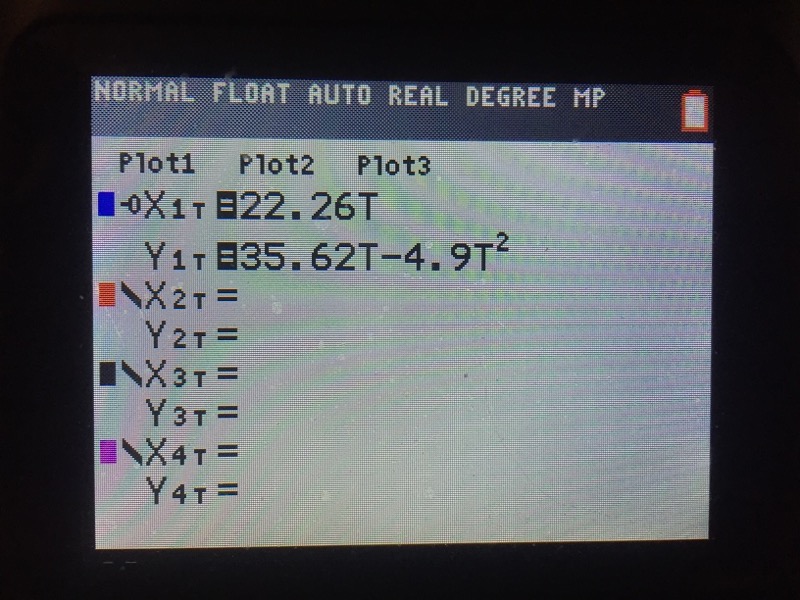 If we’re right, the model rocket starts at x = 0 and lands at x = 162.  
If we’re right, the model rocket starts at y = 0 and peaks at y = 65.
If we’re right, the model will land at t = 7.27s.
Let’s hit “zoom” and set the range of x-values from 0 to 162 and the range of y-values from 0 to 65.  If we’re right, the graph will almost exactly fit the screen.
Let’s also set the range of t-values from 0 to 7.26.   If we’re right then the graph should stop just before hitting the x-axis.
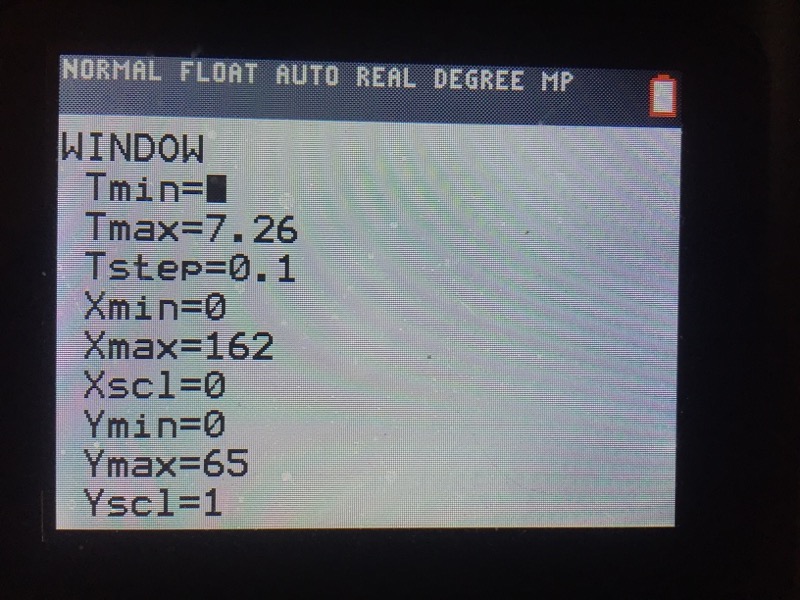 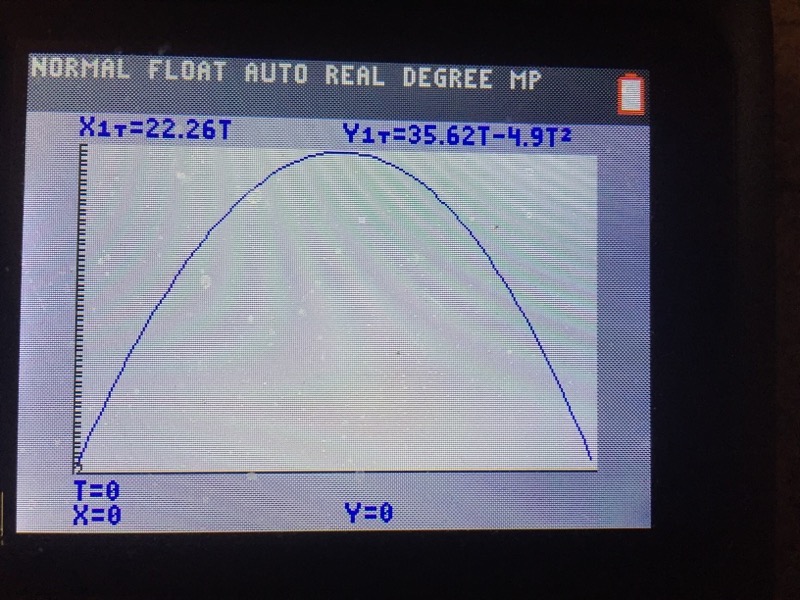 Example Problem 3: (A projectile launched at an angle; asymmetrical path)
A person standing 15.2 m from an 8.2-m tall flat building throws a tennis ball with an initial velocity of 23.0 m/s @ 45.0°.  Where on the roof does the ball land?
Step One: Draw a diagram illustrating the situation 
(In the course of drawing the diagram, resolve the x- and y-components of the initial velocity.
vy = vi/(√2)
 = (23.0 m/s)/(√2)
 = 16.26 m/s
Wanted
Given
sx
vi = 23.0 m/s
θ = 45°
t
vx = 16.26 m/s
vyi = 16.26 m/s
syi = 0 m
vi = 38.0 m/s
sy = 8.2 m
8.2 m
ay = -9.8 m/s2
θ = 45°
t
vx = vi/(√2) = (23.0 m/s)/(√2)
 = 16.26 m/s
?
15.2 m
A) Start by finding time:
sy = syi + vyit + ½ at2
8.2 m = 0 m + (16.26 m/s)t + ½ (-9.8 m/s)t2
0 = -8.2 m + (16.26 m/s)t - (4.9 m/s)t2
Solve by graphing or using quadratic formula:
	t = 0.620 s or t = 2.698 s
vy = vi/(√2)
 = (23.0 m/s)/(√2)
 = 16.26 m/s
Wanted
Given
sx
vi = 23.0 m/s
θ = 45°
t
vx = 16.26 m/s
vyi = 16.26 m/s
syi = 0 m
vi = 38.0 m/s
sy = 8.2 m
8.2 m
ay = -9.8 m/s2
θ = 45°
t
vx = vi/(√2) = (23.0 m/s)/(√2)
 = 16.26 m/s
?
15.2 m
A) Start by finding time:
Find horizontal position when t = 2.698 s:
sy = syi + vyit + ½ at2
vx = sx/t
sx = vxt = (16.26 m/s)(2.698 s) 
	= 43.9 m
8.2 m = 0 m + (16.26 m/s)t + ½ (-9.8 m/s)t2
0 = -8.2 m + (16.26 m/s)t - (4.9 m/s)t2
43.9 m – 15.2 m =  28.7 m from the
		edge of the roof
Solve by graphing or using quadratic formula:
	t = 0.620 s or t = 2.698 s